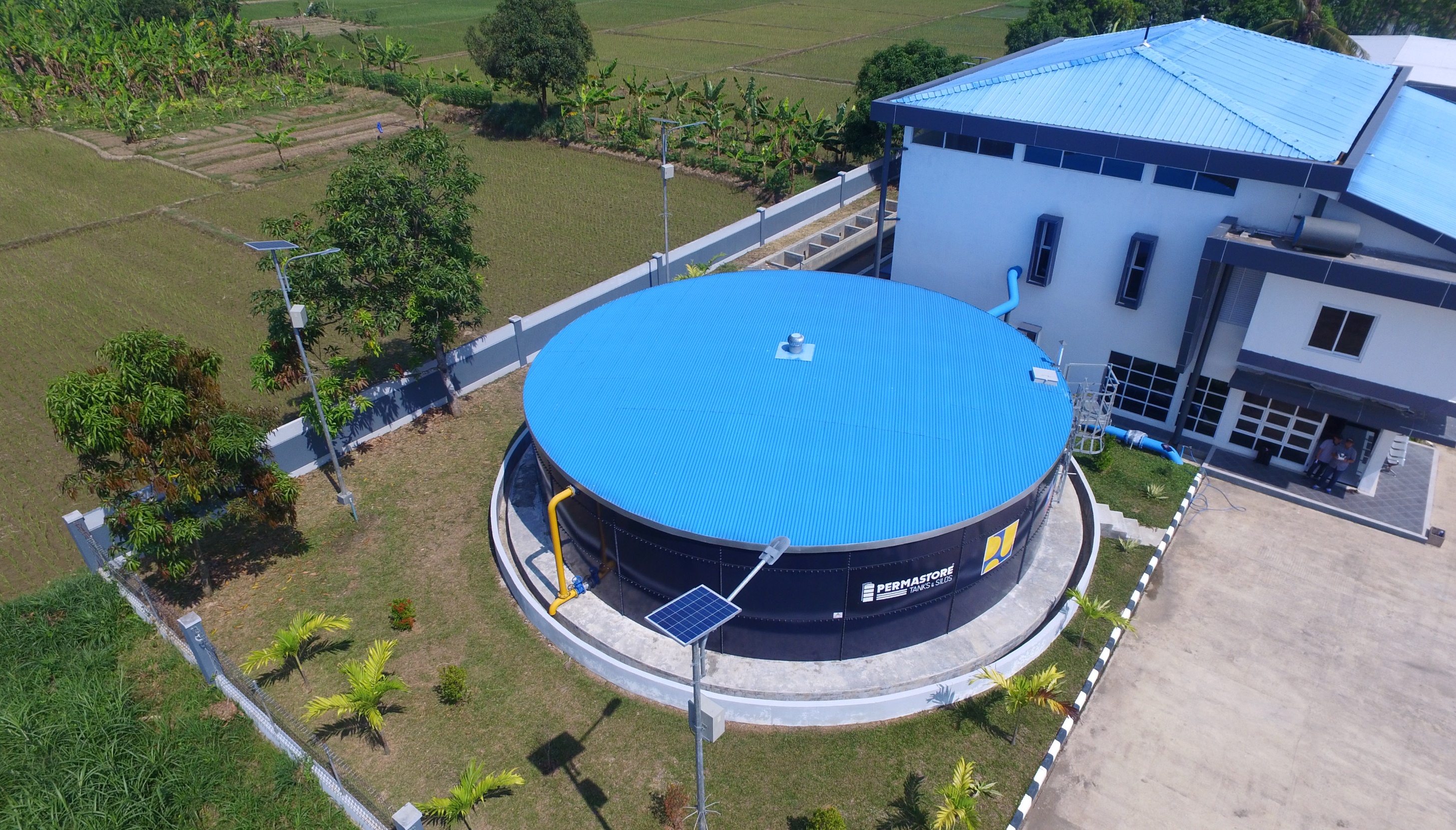 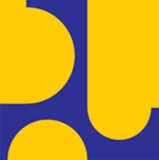 KEMENTERIAN PEKERJAAN UMUM DAN PERUMAHAN RAKYAT
DIREKTORAT JENDERAL CIPTA KARYA
Kebijakan dan Strategi Penyelenggaraan SPAM serta Kebijakan KPBU Bidang Air Minum
Bahan Pertemuan dengan Kementerian Infrastruktur dan Pengelolaan Air Pemerintah Belanda
Strategi Operasional dan Implementasi Manajemen Air
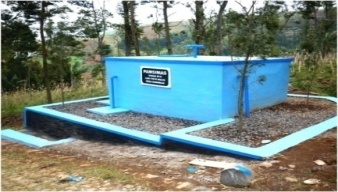 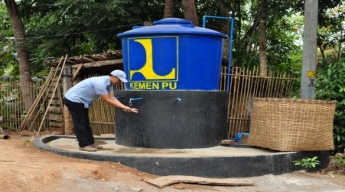 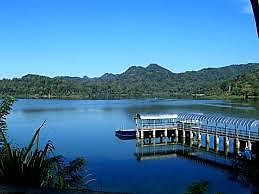 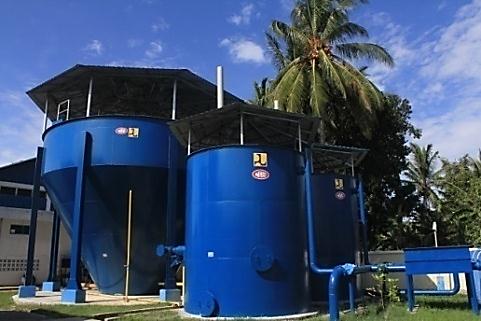 Jakarta, 28 Januari 2019
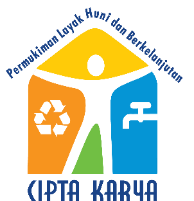 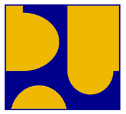 Pada Acara:
Lokakarya Nasional Integrated Urban Water Management
KEMENTERIAN PEKERJAAN UMUM DAN PERUMAHAN RAKYAT
DIREKTORAT JENDERAL CIPTA KARYA
DIREKTORAT PENGEMBANGAN SISTEM PENYEDIAAN AIR MINUM
Disampaikan oleh Kasubdit Perencanaan Teknis, 
Direktorat Pengembangan SPAM

pada acara:
Isu Penyelenggaraan Air Minum
Dalam Negeri (Internal)
Perkembangan Wilayah
Pertumbuhan
Penduduk
Pertumbuhan Ekonomi
Degradasi
Lingkungan
Global
Sektor Air Minum Nasional
Isu Pengembangan Sistem Penyediaan Air Minum
Kinerja
2.
2019
2015
2017
71,05%
72,04%
100%
0,99%
27,96%
2015
2019
(Target Awal)
Peningkatan akses 2015 – 2017 sebesar 0,99% tidak signifikan
Tingginya gap sebesar 27,96% yang harus dipenuhi dalam kurun 2018 – 2019
Isu Pengembangan Sistem Penyediaan Air Minum
Teknis Operasional
Idle Capacity dan Kinerja Operator
Air Baku 
Kuantitas dan Kualitas
3.
2.
Idle capacity masih cukup tinggi sebesar 38.000    l/dt (potensi untuk tambahan Sambungan Rumah (SR)/ pelayanan)
Masih perlu peningkatan kinerja sekitar 46% PDAM
Sekitar 80% PDAM di Indonesia mempunyai tingkat Air Tak Berekening (ATR) > 20% (ATR rata-rata         nasional: 33% (audit BPPSPAM, 2016)
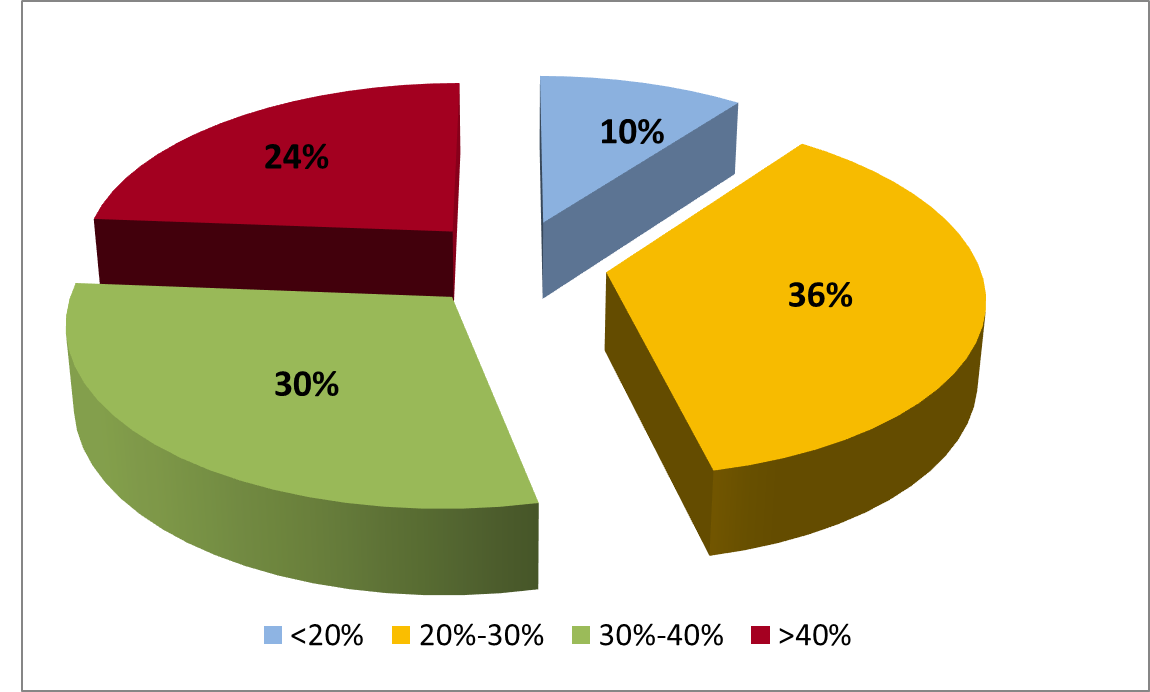 Tingkat ATR
4
Isu Pengembangan Sistem Penyediaan Air Minum
Pendanaan
Koordinasi Stakeholders
4.
5.
Aspek legalitas: UU 23/2014   tentang Pemerintahan Daerah (air minum sebagai urusan    wajib dan tugas konkuren)
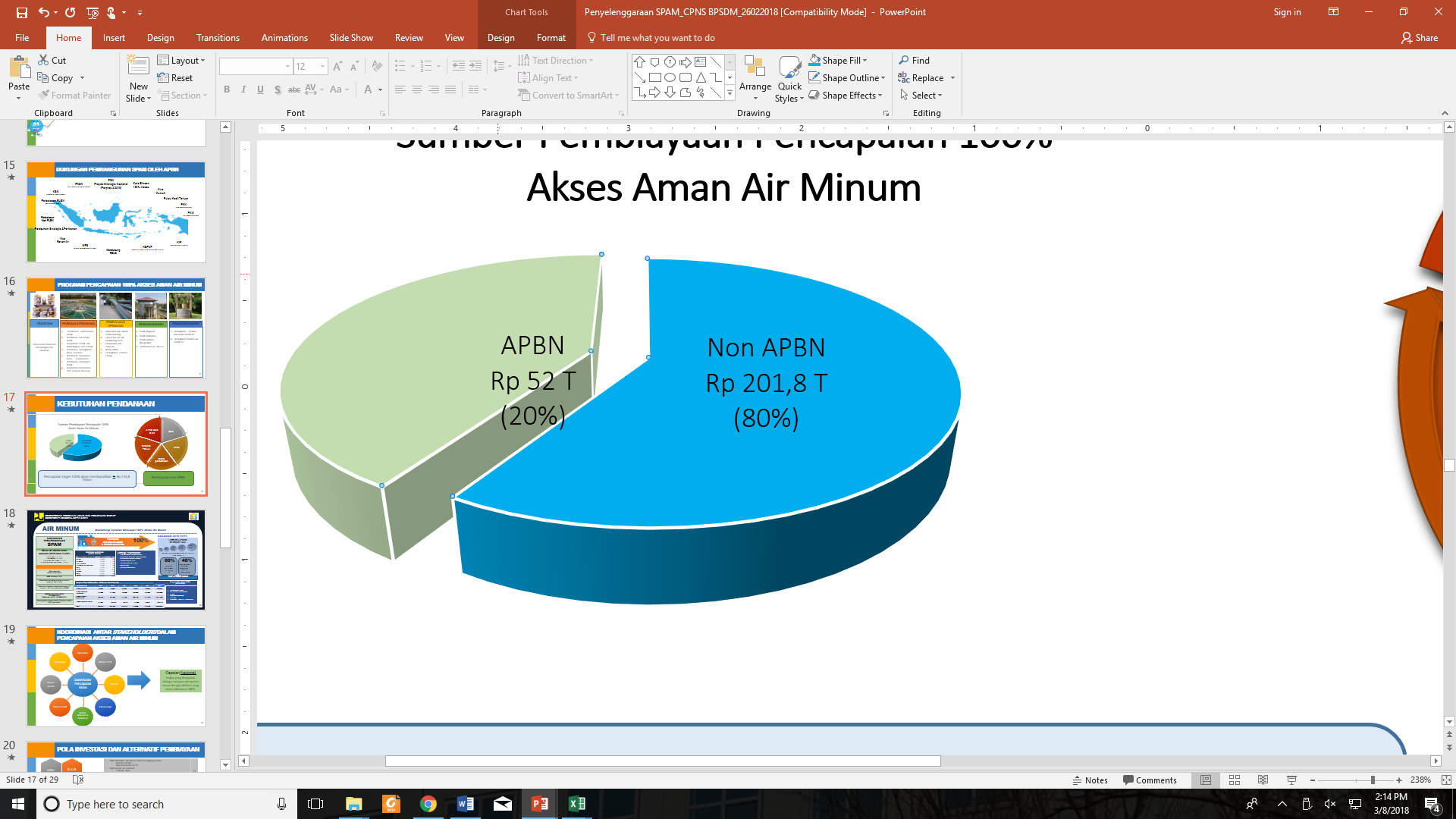 Aspek pendanaan: keterbatasan kemampuan pemerintah Pusat  dan daerah
Target 100% akses membutuhkan ± Rp 253,8 Triliun (2015-2019)
Realisasi APBN tidak
sesuai target
Target pendanaan Non
APBN tidak terpenuhi
Komitmen Pemda untuk
pendanaan air minum
hanya 0,04% dari total
APBD, atau Rp10 T selama 5 tahun (untuk mencapai
100% akses aman air
minum dibutuhkan APBD
sebesar ± Rp120 T (47%)
Aspek teknis: air baku, infrastruktur, lahan
Aspek kelembagaan:      manajemen pengelolaan dan pengembangan SDM
Sumber pendananaan non APBN
Masih kurangnya koordinasi antar stakeholders
5
Masih adanya tumpang tindih program
Isu Pengembangan Sistem Penyediaan Air Minum
Peraturan Perundang-undangan dan Kebijakan lain
6.
Hal-Hal yang menjadi perhatian terkait
penyusunan RUU Sumber Daya Air
6
VISIUM KEMENTERIAN PUPR
2025-2030
2017-2019
2020-2024
Bendungan multifungsi untukmemenuhi kapasitas tampung120 m3/kapita/tahun
Kapasitas Tampung
68,11 m3/c/th
Anggaran Rp. 577 T
Kapasitas Tampung
120 m3/c/th
Anggaran Rp. 1.423 T
Kapasitas Tampung
57,75 m3/c/th
Anggaran Rp. 306 T
Jalan Mantap 94%Jalan Tol 824 Km
Jalan Baru 1.320 Km
Jembatan Baru/FO 39.000 m
Anggaran Rp. 183 T
Investasi Rp. 202 T
Jalan Mantap 97%Jalan Tol 1.500 Km
Jalan Baru 2.500 Km
Jembatan Baru/FO 60.000 m
Anggaran Rp. 330 T
Investasi Rp. 243 T
Jalan Mantap 99%Jalan Tol 2.000 Km
Jalan Baru 3.000 Km
Jembatan Baru/FO 70.000 m
Anggaran Rp. 448 T
Investasi Rp. 390 T
Jalan 99% mantap yang terintegrasi antar moda dengan memanfaatkan sebanyak-banyaknya material lokal dan menggunakan teknologi recycle
VISIUM PUPR
2030
78% Air Minum
27.000 Ha Kumuh
75% Sanitasi
Anggaran Rp. 45 T
88% Air Minum
17.000 Ha Kumuh
85% Sanitasi
Anggaran Rp. 128 T
100% Air Minum
0 Ha Kumuh
100% Sanitasi
Anggaran Rp. 170 T
100% Smart Living 
(Hunian Cerdas)
5,4 jt Backlog MBR
Pembangunan2,76 jt unit
Anggaran Rp. 414 T
5 jt Backlog MBR
Pembangunan3,9 jt unit
Anggaran Rp. 780 T
3 jt Backlog MBR
Pembangunan4,88 jt unit
Anggaran Rp. 1.220 T
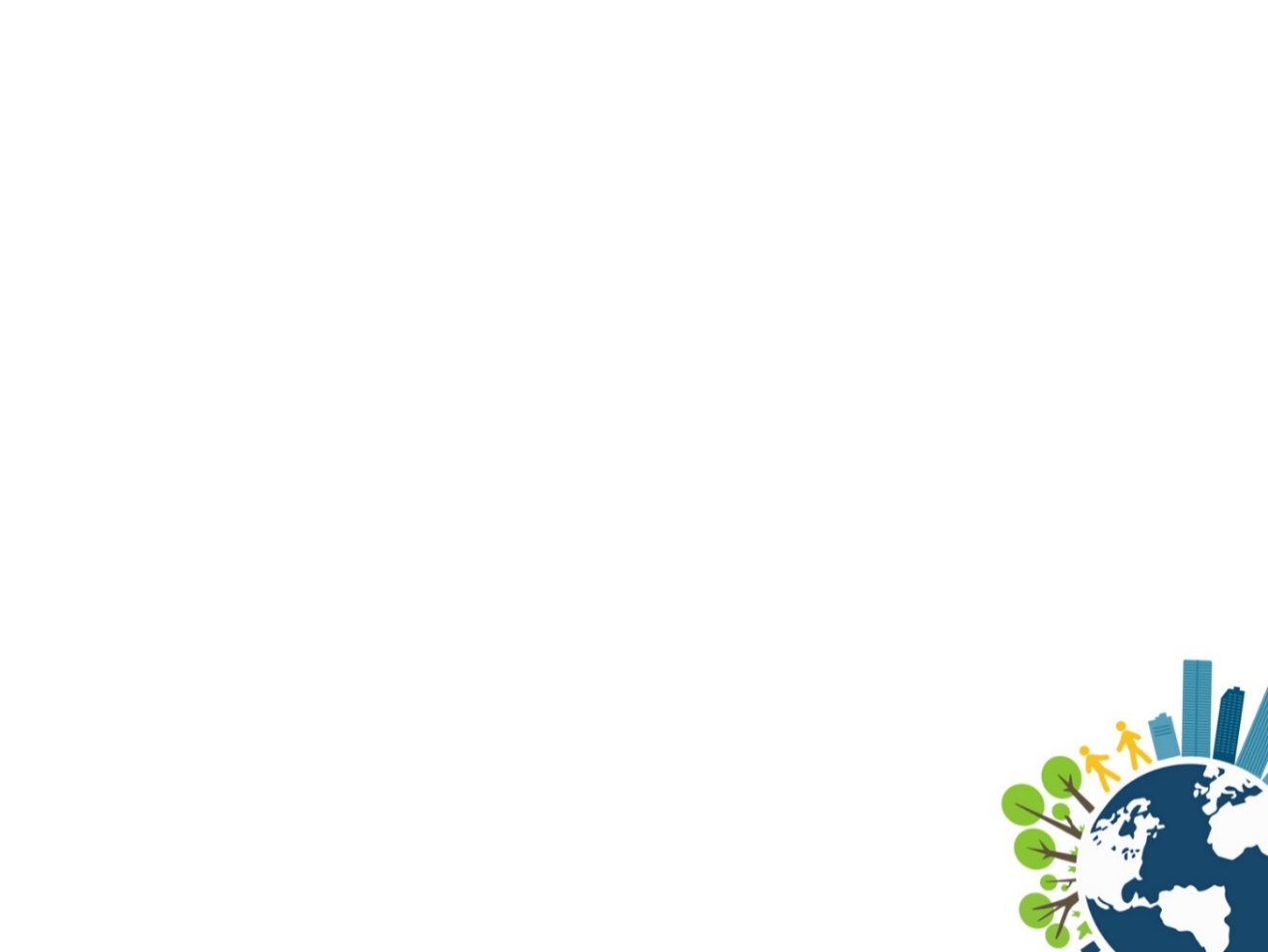 7
UU Dasar 1945
Pasal 33 : Bumi dan air dan kekayaan alam yang terkandung di dalamnya ikuasai oleh negara dan dipergunakan untuk sebesar-besar kemakmuran rakyat

Pasal 28H ayat 1: Setiap orang berhak hidup sejahtera lahir dan batin, bertempat tinggal dan mendapatkan lingkungan hidup yang baik dan sehat serta berhak memperoleh pelayanan kesehatan
FilosofiPenyelenggaraan SPAM
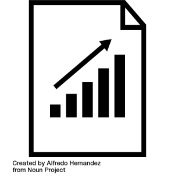 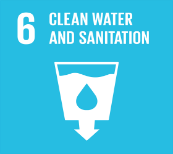 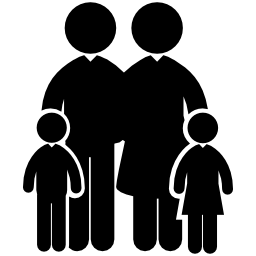 RPJMN Indonesia
(2015-2019)
Universal access (100%) di   sektor air minum
Tahun 2017, 
tercapai 72,04% akses  pelayanan air minum    Nasional
Sustainable Development Goals (SDG’s)
Target 6: Air Bersih
“Menjamin Ketersediaan dan Keberlanjutan  Pengelolaan Air”
Delivery System Air Minum
Kerjasama dalam rangka efisiensi & efektivitas penyelenggaraan SPAM
Penyelenggaraan SPAM
Tanggung Jawab
Pemerintah Pusat dan/atau
 Pemerintah Daerah
Badan Usaha Swasta
Wewenang 
mengatur
Wewenang membentuk
Operator
BUMN/BUMD
Kerjasama 
operasional
Masyarakat 
Terlayani
Jika berada di luar jangkauan pelayanan BUMN/D
UPT/UPTD
Jika berada di luar jangkauan pelayanan BUMN/D    dan UPT/D
Kelompok Masyarakat
Badan Usaha untuk kebutuhan sendiri
Untuk kawasan yang belum terjangkau BUMN/D, dan UPT/D
PENYEDIAAN AIR BAKU ANDAL
BERKELANJUTAN
Kebijakan Nasional Penyelenggaraan SPAM
Koordinasi intensif dalam rangka menjamin ketersediaan air baku
Meningkatkan layanan sarana dan prasarana terkait air baku
Menerapkan SPAM regional untuk mengatasi keterbatasan air baku
Kemen PUPR (DJCK, DJSDA,BPPSPAM)
KLHK (DJPDASHL)
Pemprov dan Pemkab/Pemkot
Pokmas
Kemen PUPR (DJCK, DJSDA, BPPSPAM)
Kemendagri (DJBKD)
Pemprov dan Pemkab/Pemkot
Penyelenggara SPAM
Kemen PUPR (DJCK, BPPSPAM, DJBK,  Balitbang)
Pemprov dan Pemkab/Pemkot
Penyelenggara SPAM
Kemen PUPR (DJCK, DJSDA, BPPSPAM)
Kemendagri (DJBKD)
Pemprov dan Pemkab/Pemkot
Perpamsi
Penyelenggara SPAM
Kemen PUPR (DJCK)
Kemendagri (DJBKD)
Kemenkes (DJKM)
Pemprov dan Pemkab/Pemkot
Penyelenggara SPAM
Bappenas (Dit Perkim)
Kemen PUPR (DJCK)
Kemendagri (DJBKD, DJBPD)
Kemkeu (DJPB)
Pemprov dan Pemkab
Penyelenggara SPAM
Menerapkan SPAM berbasis kebutuhan
Meningkatkan cakupan akses aman melalui jaringan perpipaan
Mengembangkan SPAM BJP terlindungi di kawasan yang belum  terlayani jaringan perpipaan
PENINGKATAN CAKUPAN PELAYANAN
MELALUI JARINGAN PERPIPAAN DAN
BUKAN JARINGAN PERPIPAAN
TERLINDUNGI
KEBIJAKAN NASIONAL
STRATEGI PENYELENGGARAAN SPAM
STAKEHOLDER
PEMENUHAN STANDAR KUALITAS
AIR MINUM
Meningkatkan tata laksana pengawasan kualitas air minum
Pembangunan inovasi teknologi untuk mendukung pemenuhan 4K
PENINGKATAN KAPASITAS
PENYELENGGARA SPAM
Meningkatkan kapasitas SDM di tingkat pusat dan daerah
Memperkuat peran dan fungsi dinas/instansi daerah dalam                                        penyelenggaraan SPAM
PENGEMBANGAN DAN PENERAPAN
NSPK TERMASUK DALAM
MENINGKATKAN PERAN MASYARAKAT DAN BADAN USAHA
Memperkuat regulasi dalam rangka 100% akses aman air minum
Memperkuat peran stakeholder termasuk masyarakat dan Badan Usaha
Meningkatkan kemampuan pengelolaan pendanaan penyelenggaraan  SPAM
Mengembangkan alternatif sumber pembiayaan
Meningkatkan peran dan komitmen penyelenggara SPAM dalam  alokasi pendanaan
PENINGKATAN KEMAMPUAN
PENDANAAN DAN PENGUATAN PERAN &
KOMITMEN STAKEHOLDER  TERKAIT
PENDANAAN
10
Daerah yang tidak mempunyai/terbatas sumber air baku
Fokus dan Kebijakan Prioritas Program Air Minum
1
Lokasi yang ditetapkan sebagai prioritas/strategis nasional
Menyediakan air di tempat yang sulit air
2
1
Wilayah dengan cakupan pelayanan air minum lebih rendah
3
Mendekatkan air kepada masyarakat
2
11
Dukungan Ditjen Cipta Karya dalam Pengelolaan Air Minum
(Rp Triliun)
Keterangan:
Sumber: E-monitoring Kementerian PUPR, diakses Tanggal 7 November 2018, pukul 18.00 WIB.
* Pagu Emonitoring Dit. PSPAM
** Pagu E-monitoring Dit. PPLP
Khusus Rencana Angaran APBN Tahun 2019 bersumber dari SIPPA DJCK, diakses Tanggal 7 November 2018, Pukul 18.00 WIB
12
Pendekatan Penanganan Air Minum
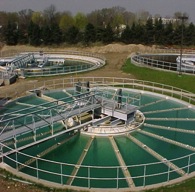 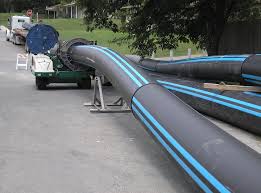 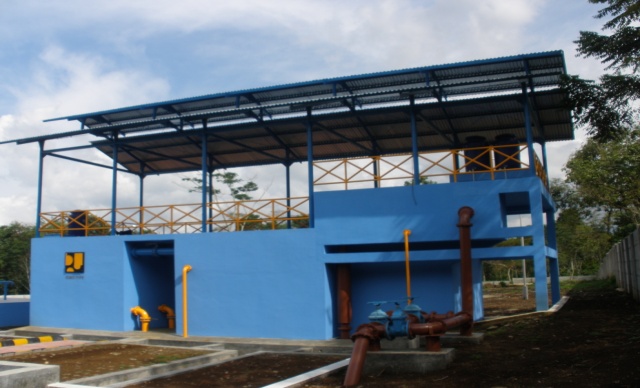 Pembangunan Sistem IKK
dan Perdesaan oleh Daerah
Sinkronisasi Lokus dan Kegiatan
Pada Kawasan Prioritas Nasional
Prioritas Penanganan
Berdasarkan Ketersediaan
Air Baku
Memaksimalkan pemanfaatan dana daerah (APBD/kas
	internal PDAM/dana transfer
	daerah)
Demand mengacu pada
	dokumen RISPAM kabupaten/
	kota
Prioritas lokasi hasil super
	impose beberapa agenda
	prioritas nasional dan kesiapan
	dokumen perencanaan sektor
13
Program Eksisting
NUWAS Sebagai Kerangka Penyelenggaraan SPAM Perkotaan
NUWAS : suatu kerangka yang mendukung pembangunan dan manajemen layanan air minum perkotaan yang layak melalui penyediaan akses air minum perpipaan bagi seluruh lapisan masyarakat dengan dana investasi yang inovatif dan efektif untuk mempercepat upaya pencapaian target universal air minum.
Latar Belakang
14
Kebijakan Eksisting
Rencana Pengamanan Air Minum (RPAM)
Upaya untuk menjamin keamanan faktor kualitas, kuantitas, kontinuitas dan keterjangkauan penyediaan air minum bagi masyarakat sejak dari sumber sampai dengan konsumen yang dilakukan oleh berbagai pihak secara terpadu menggunakan pendekatan analisis dan manajemen risiko
RPAM Sumber
RPAM Konsumen
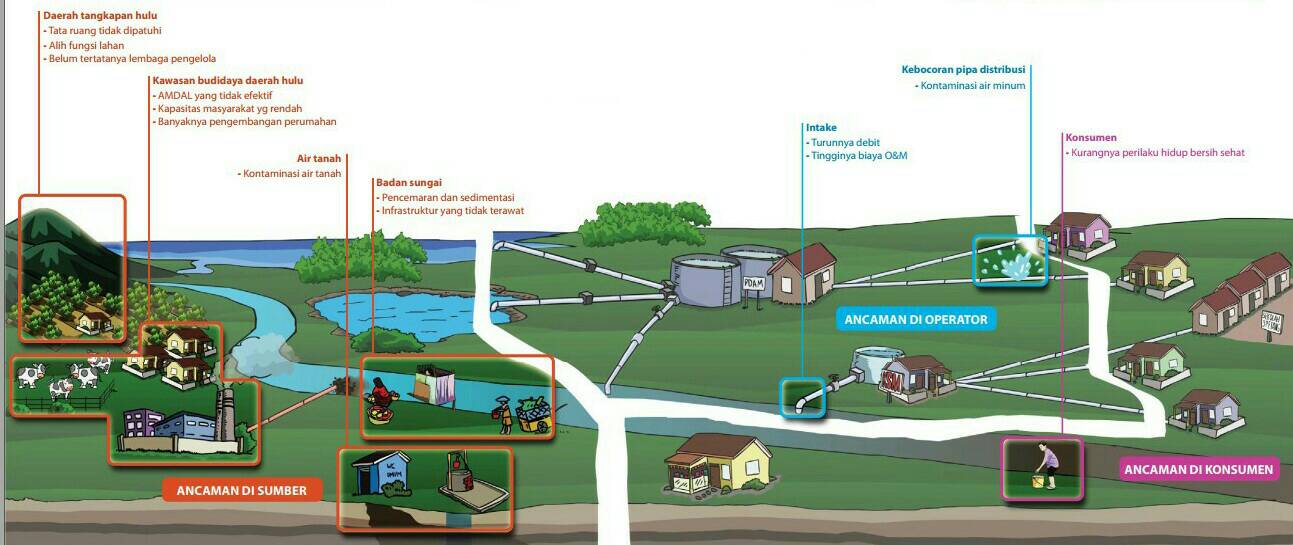 RPAM Operator
15
TERIMAKASIH
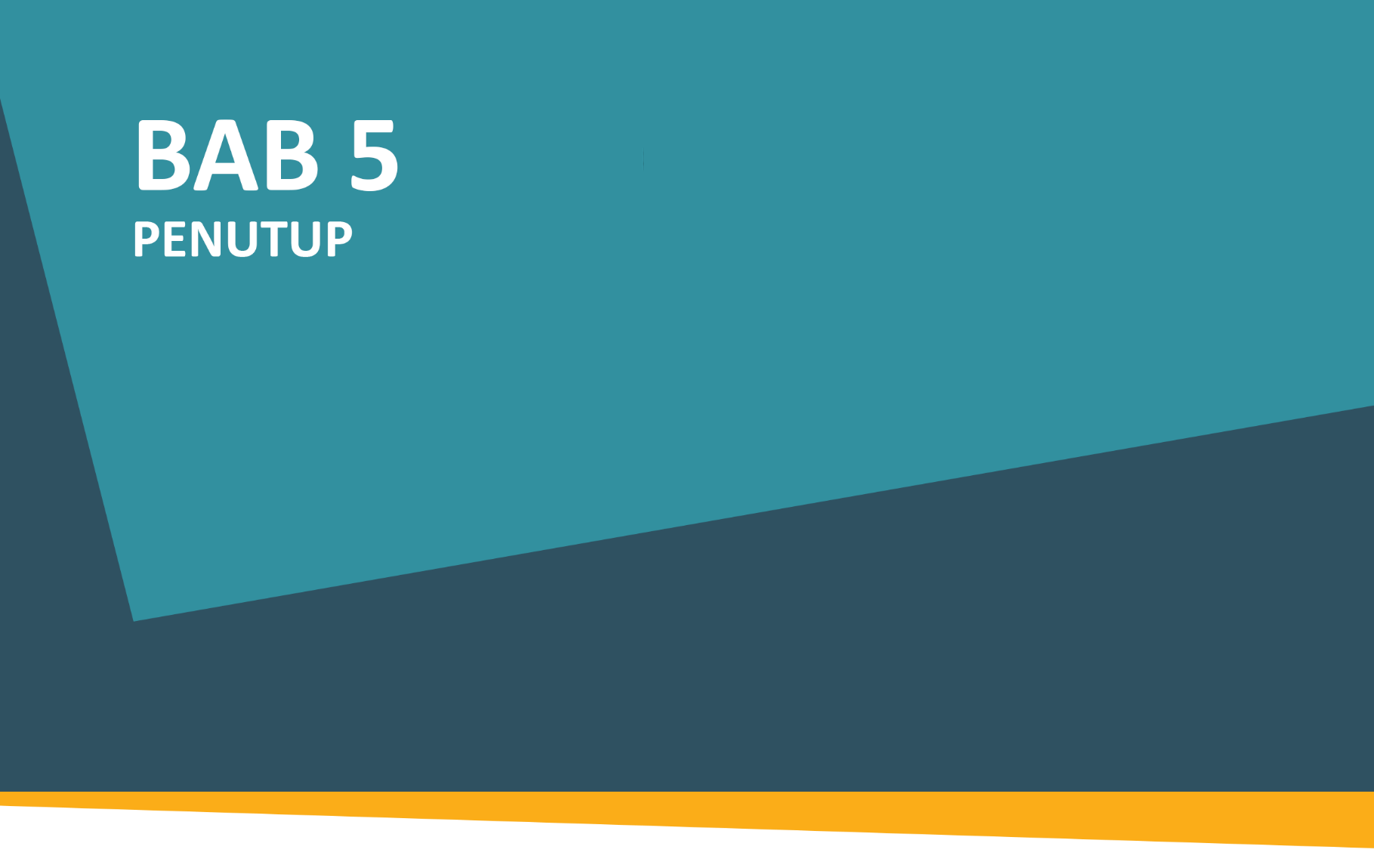 2. Sustainable Development Goals Tujuan 6 dan 11
17
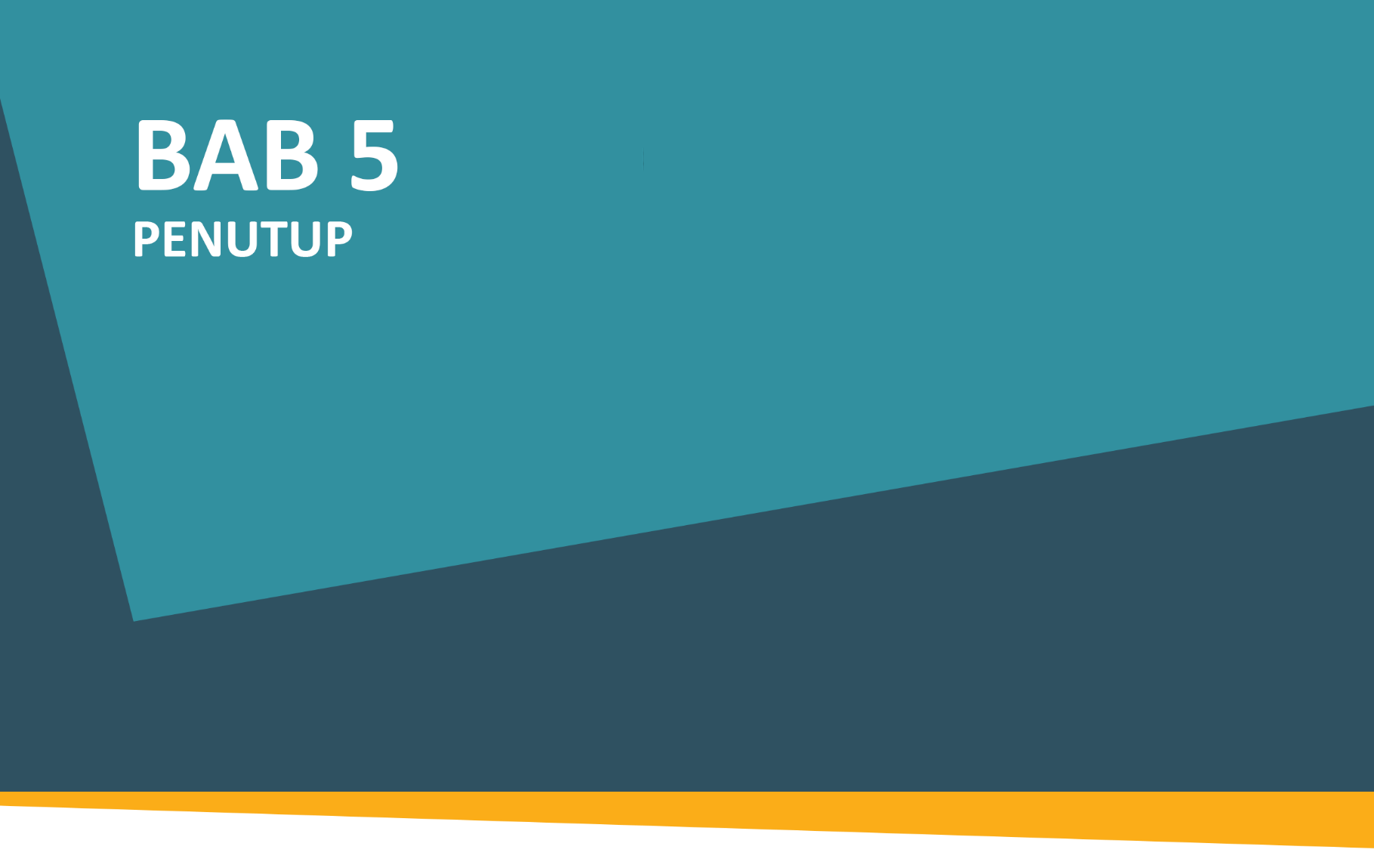 2. Sustainable Development Goals Tujuan 6 dan 11
18
Skema Pengembangan SPAM
SPAM JP (Jaringan Perpipaan)
1
Jaringan Distribusi 
Bagi
Reservoar
Jaringan
Transmisi
Air Baku
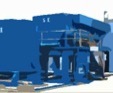 SPAM BJP (Bukan Jaringan Perpipaan)
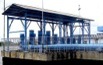 Jaringan Distribusi Utama
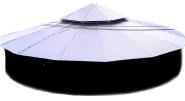 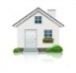 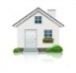 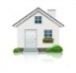 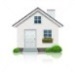 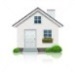 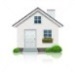 Jaringan Distribusi 
Bagi
Reservoir/ Offtake
Sumber  Air Baku
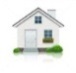 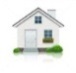 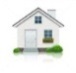 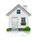 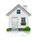 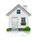 Intake
Watermeter Induk
IPA
Jaringan Distribusi
Bagi
Sambungan        Rumah (SR)
UNIT PRODUKSI
UNIT AIR BAKU
UNIT DISTRIBUSI & PELAYANAN
2
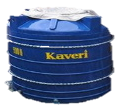 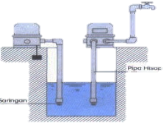 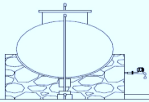 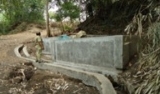 TERMINAL
AIR
BAK PENAMPUNG AIR HUJAN
SUMUR DANGKAL
SUMUR POMPA TANGAN
BANGUNAN PERLINDUNGAN 
MATA AIR
Program Strategi Air Minum
Inovasi Air Minum
AIR PER-
MUKAAN 
(SUNGAI DANAU)
BAURAN AIR DOMESTIK
EFISIENSI IPA & 
PENURUNAN NRW
Sumber Air Minum:
Penghematan air
Pengurangan
	kebocoran
Daur ulang air
	(Water Recycling)
	dan penggunaan
	kembali air (Water
	Reuse)
Penampungan
air hujan (Rainwater
harvesting)
Desalinasi air laut
GAP KEBUTUHAN AIR
AIR 
TANAH
PENGATURAN PERUTUKKAN 
AIR MINUM
REDEFINISI 
KUALITAS AIR
Inovasi Air Minum
SEA WATER REVERSE OSMOSIS  (SWRO)
Process & Instrument Diagram
Pemanfaatan air laut sebagai air baku untuk air minum karena keterbatasan sumber air baku tawar
Memanfaatkan teknologi terkini untuk mencapai efisiensi dan efektifitas pengelolaan
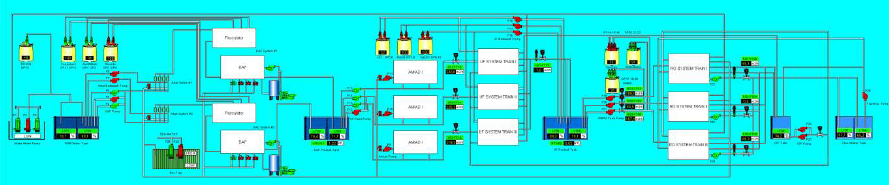 1. Intake
2. DAF
3. UF
4. RO
22
Kebijakan Pengolahan  Air Limbah Domestik
KONSEP PENGELOLAAN AIR LIMBAH DOMESTIKPERMEN PUPR NO. 04/PRT/M/2017
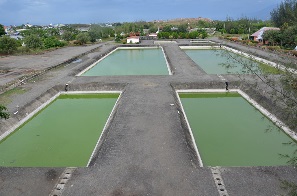 PENGOLAHAN SETEMPAT
PENGOLAHAN LUMPUR TINJA
PENGANGKUTAN
SISTEM SETEMPAT
Komunal
Individual
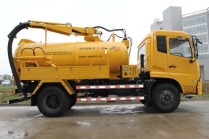 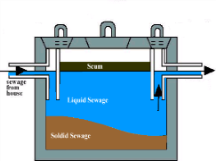 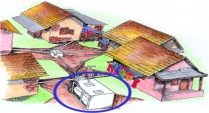 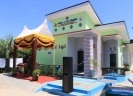 KENDARAAN PENGANGKUTAN
INDIVIDUAL
INSTALASI PENGOLAHAN LUMPUR TINJA
TANGKI SEPTIK KOMUNAL 
 (2-10 KK)
MCK
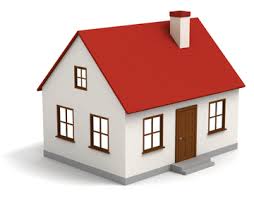 PENGOLAHAN
PELAYANAN
PENGUMPULAN
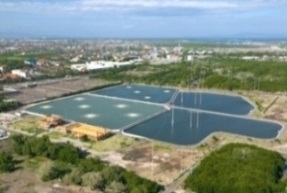 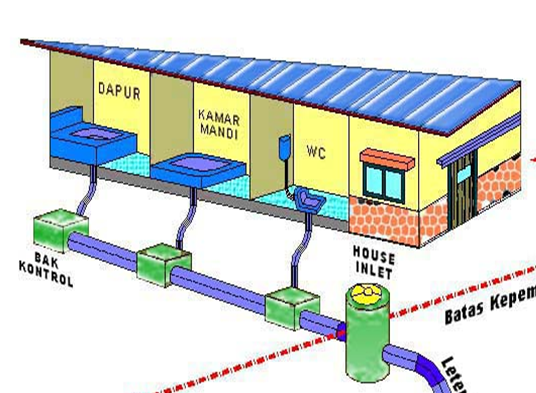 SISTEM TERPUSAT
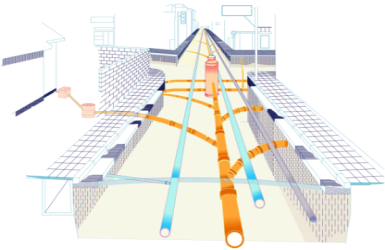 IPALD Skala Kota 
(> 20.000 jiwa)
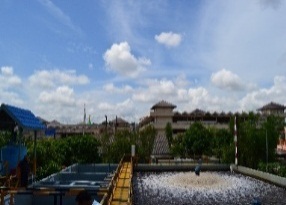 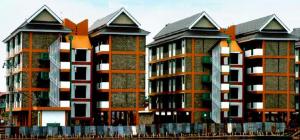 Pipa air kotor, pipa air cuci (grey water), penangkap lemak, pipa persil, pipa servis, bangunan inspeksi
Pipa retikulasi, pipa utama termasuk manhole, stasiun pompa, dll
IPALD Saka Permukiman
 (50 – 20.000 jiwa)
23
IPALD Skala Kawasan Tertentu (rusun)